Enhancing National Capacities of        OIC Countries in Poverty Statistics
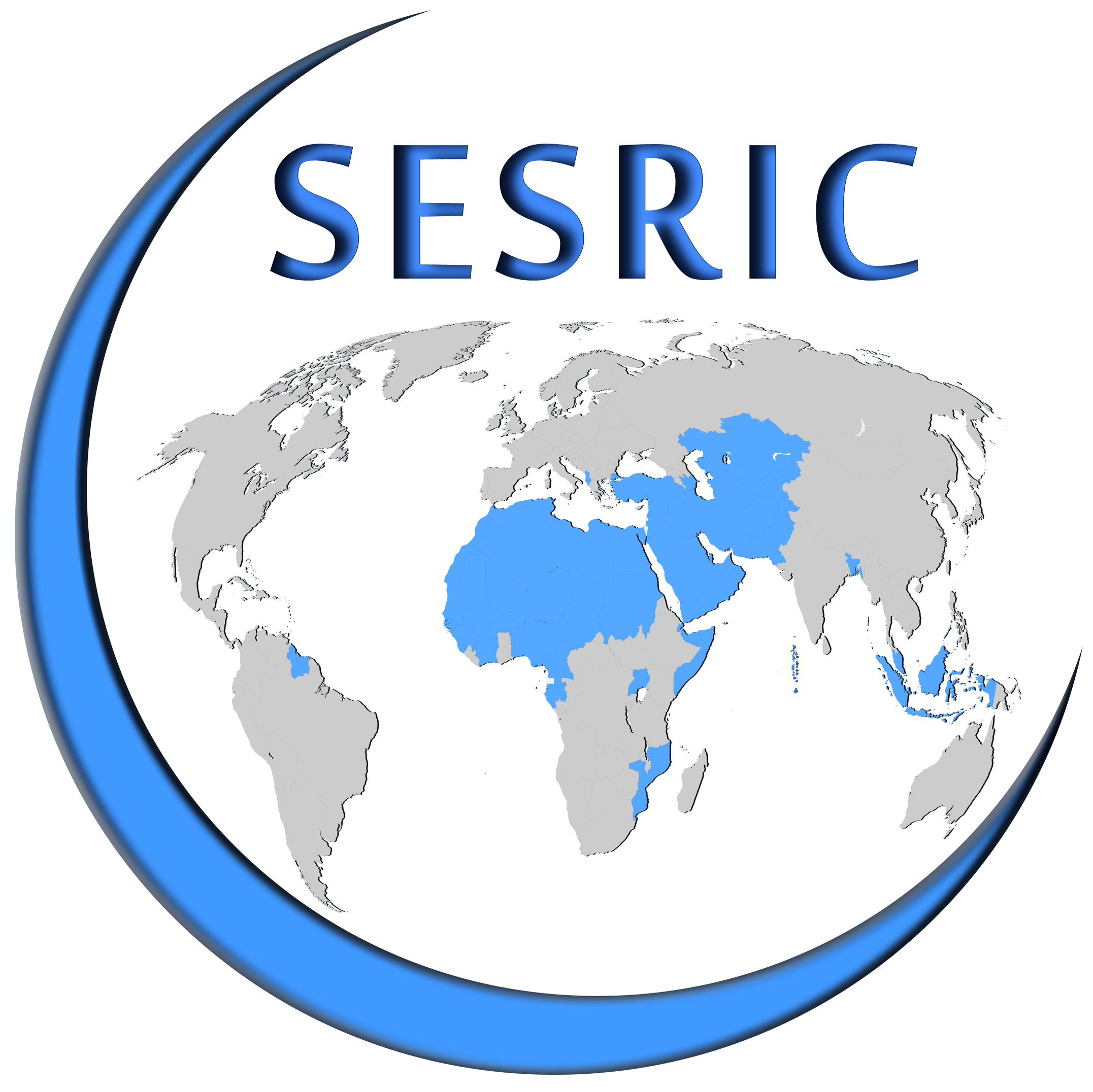 SESRIC
Mazhar Hussain            
EGM on Enhancing Capacities in Poverty Statistics
    7-8  August 2014,  Ankara –Turkey
STATISTICAL, ECONOMIC AND SOCIAL RESEARCH AND TRAINING CENTRE FOR ISLAMIC COUNTRIES
Social, Economic and Geographical Background
….57 OIC countries are dispersed over a large geographical region spread out on four continents….account for one sixth of the world area and more than one fifth of the total world population….
….contribute 11.3 % of the world total output (GDP, current $ PPP) and 12.5 % of world total merchandise exports….
….18 OIC countries are currently classified as low-income countries and 32 are middle-income countries….and only 7 OIC countries are classified as high-income countries….
….21 OIC countries, mostly from Sub-Saharan Africa, are classified among the world 39 Heavily Indebted Poor Countries (HIPCs)….
….27 OIC countries are classified among the world 55 low-income food-deficit countries (LIFDCs)….
State of INCOME poverty in oic countries ..1/2
1$/Day
1.25$/Day
2$/Day
State of INCOME poverty in oic countries ..2/2
…. 31% of OIC population living below the international poverty threshold of 1.25$ a day… remaining quite above the world average of 14%....
….97.5% of OIC total population living below international poverty line are living in member countries located in Sub-Saharan Africa (53.1% of OIC total), South Asia (29.3% of OIC total) and East Asia & Pacific (15.1% of OIC total)….
….One third of total population is living below the international poverty line in 15 member countries .…14 of them from Sub-Saharan Africa
State of multi-dimensional  poverty
….35% of OIC total population is multidimensional poor (accounting for 29% of the world total multidimensional poor) compared to 30% in the world and 28% in other developing countries.…
….83% of OIC total multidimensional poor are living in member countries located in Sub-Saharan Africa (46% of OIC total) and South Asia (37% of OIC total)….
….more than half of total population is multi-dimensionally poor in 19 member countries .…16 of them from Sub-Saharan Africa
Socio-economic Impacts of Poverty
FOOD SECURITY
EDUCATION
HEALTH
Thank you for your attention !
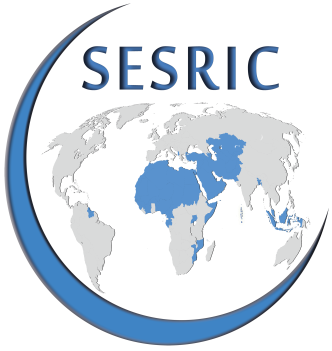 Enhancing National Capacities of        OIC Countries in Poverty Statistics
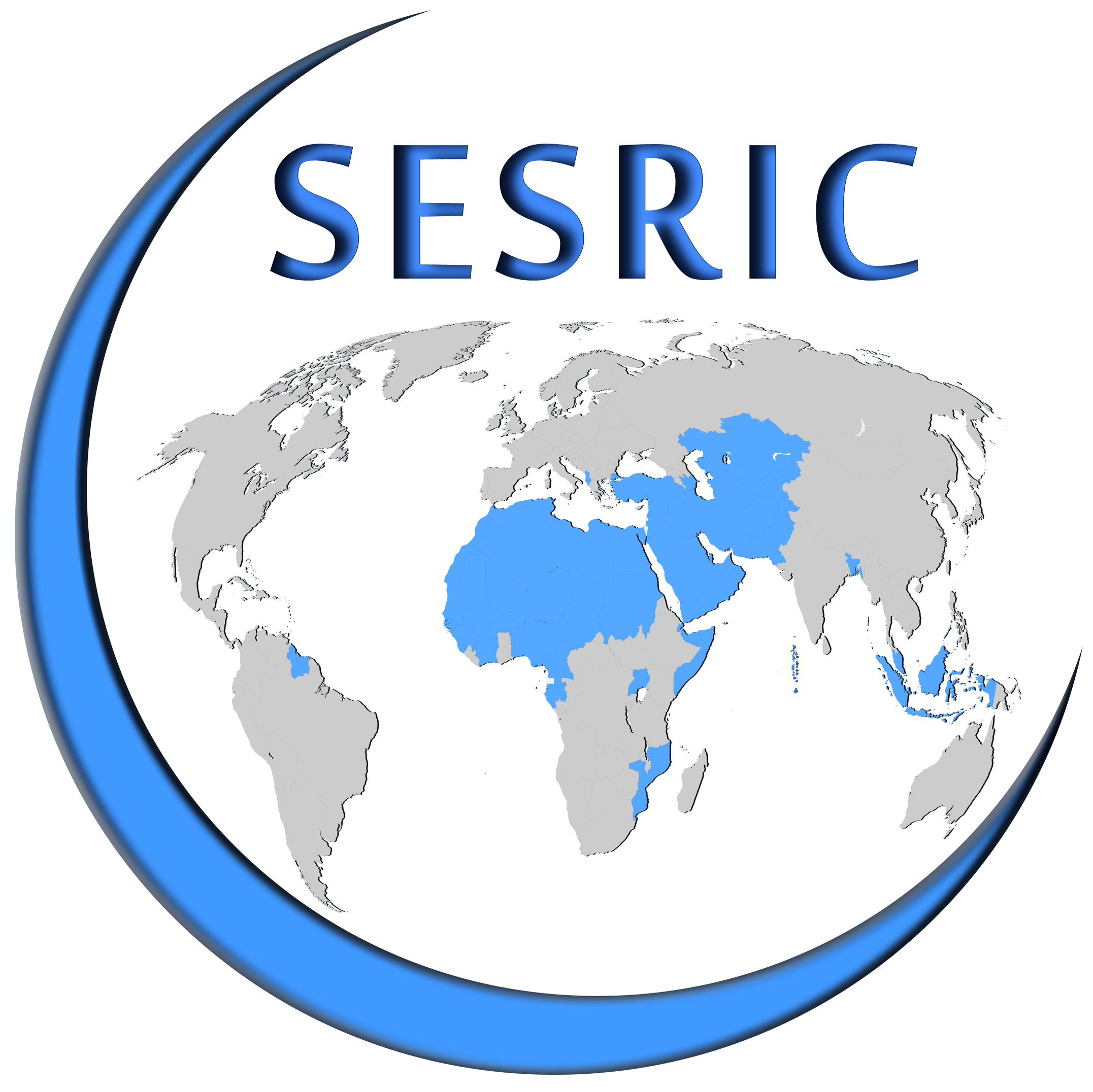 SESRIC
Mazhar Hussain            
EGM on Enhancing Capacities in Poverty Statistics
    7-8  August 2014,  Ankara –Turkey
STATISTICAL, ECONOMIC AND SOCIAL RESEARCH AND TRAINING CENTRE FOR ISLAMIC COUNTRIES
PART I: UNDERSTANDING THE NATURE OF POVERTY ..1/3
Basic Concepts and Definitions
Income standards and welfare
Poverty
Inequality
….provides basic concepts and (alternative) definitions of poverty and inequality…
PART I: UNDERSTANDING THE NATURE OF POVERTY ..2/3
2. Poverty and Inequality Measures
Alternative measures of poverty and inequality
New tools for poverty evaluation
…. discusses traditional as well as newly developed measures of poverty and inequality and ….how they differ from each other……
PART I: UNDERSTANDING THE NATURE OF POVERTY ..3/3
3. Socio-economic Impacts of Poverty and Inequality
Areas where the major impacts are observed
Factors channelling the impacts
…. discusses linkages between poverty and some major socio-economic indicators like education, health, labour market, agriculture, food security, and participation and inclusion…and the factors channeling the impacts of poverty like employment, prices, assets, transfers and taxes, and access….
Part II: State of Poverty in OIC Countries ..1/4
4. Poverty Profile
Analysis of major poverty indicators
Linkages between growth and poverty
…. analyses the state of poverty in OIC countries based on available data….also discusses the linkages between growth and poverty….considered to be the single most important factor influencing poverty….
Part II: State of Poverty in OIC Countries ..2/4
5. Causes of Poverty
Demographic dynamics
Economic dynamics
Environmental dynamics
Political dynamics
…. discusses the main causes of poverty in OIC countries by highlighting the  demographic, economic, environmental, and political dynamics….and their role in poverty and deprivation….
Part II: State of Poverty in OIC Countries ..3/4
6. Socio-economic Impacts of Poverty in OIC Countries
Education
Health
Population and environment
Employment
Food security
Participation
…. focuses on the consequences of being poor on education, health, population and environment, employment, food security, and community participation….
Part II: State of Poverty in OIC Countries ..4/4
7. Major Challenges in Poverty Alleviation
Access to basic services
Financial resources
Institutional capacity and political will
 Climate change
…. discusses the major challenges faced in alleviating poverty…. including access to basic services, availability of financial resources, institutional capacity and political will, and climate change….
Thank you for your attention !
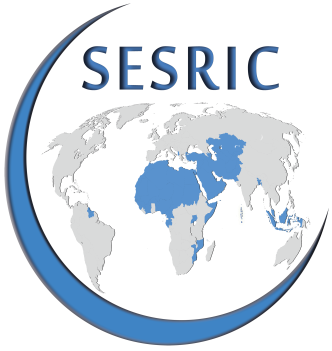